SEVGİ VARSA ,DOSTLUKTA VARDIR
VATAN VE BAYRAK SEVGİSİ HERŞEYİN ÜSTÜNDEDİR
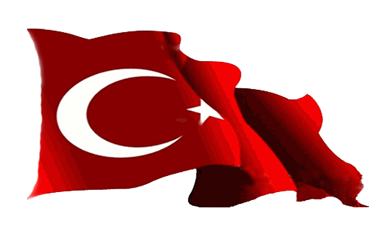 SEVGİ, BÜYÜR AMA YAŞLANMAZ
SEVGİ GÜVEN VE ŞEFKATTİR
SEVGİ FEDAKARLIKTIR
SEVGİ;DİL,DİN VE IRK AYIRIMI YAPMAZ
Sevgi sabırlıdır, sevgi şefkatlidir. Sevgi kıskanmaz, övünmez, böbürlenmez. Sevgi kaba davranmaz, kendi çıkarını aramaz.
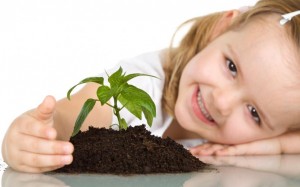 SEVGİ,GÜVEN VERMEKTİR
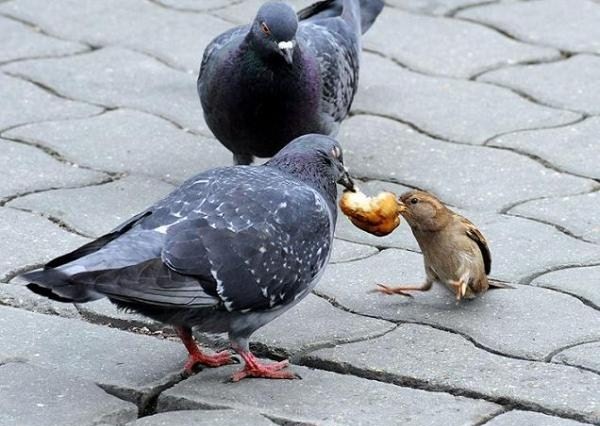 Sevgi; paylaşmak'tır.
Sevgi sabırlıdır, sevgi şefkatlidir. Sevgi kıskanmaz, övünmez, böbürlenmez. Sevgi kaba davranmaz, kendi çıkarını aramaz.
Sevdiğimiz kişilerle konuşurken öyle konuşmalıyız ki, yarın onlarla dost olduğumuzda söylediklerimizden utanmayalım.Sadi
Seveceğiniz insan yaşamınıza, başkalarının paylaşamayacağı ayrıcalıklar getirmeli… Sevgi bir inanç davranışıdır. İnancı az olanın sevgisi de azdır.Erich Fromm
Sevgi teleskoptan bakar, kıskançlık ise mikroskoptan.Josh Billings Sevgi, bilmekten doğar.Mevlana
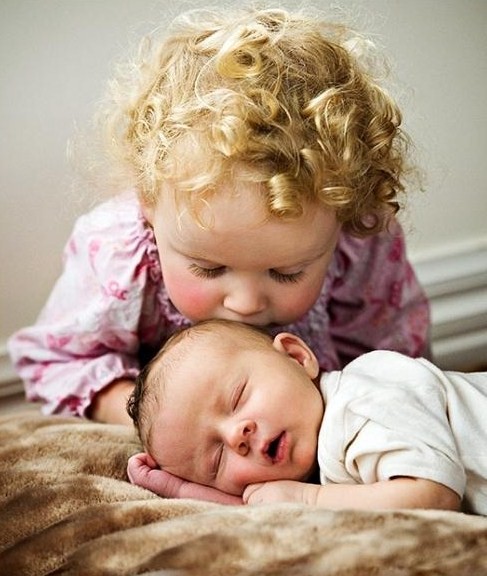 Sevgi; hissetmek'tir.
SEVGİ VE SEVGİZSİZLİK;İKİSİ NE KADAR FARKLI
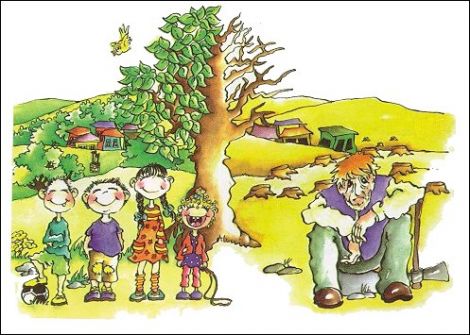 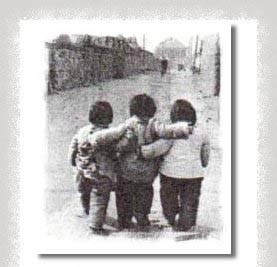 Sevgin yoksa, dost arama!
Sadi Şirazi
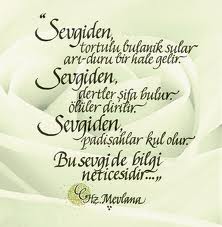 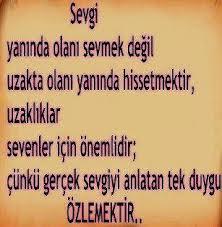 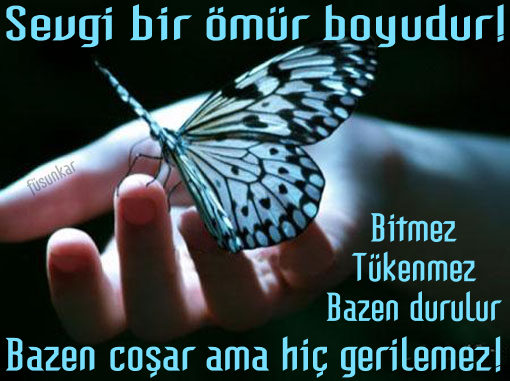 SEVGİN VARSA GÜLÜMSERSİN
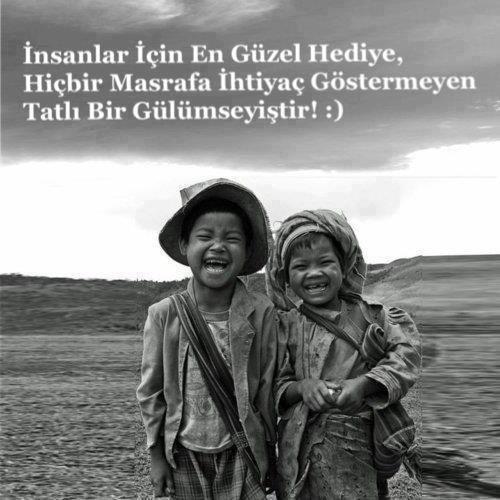 DOĞAYI SEVELİM,YEŞİLİ KORUYALIM
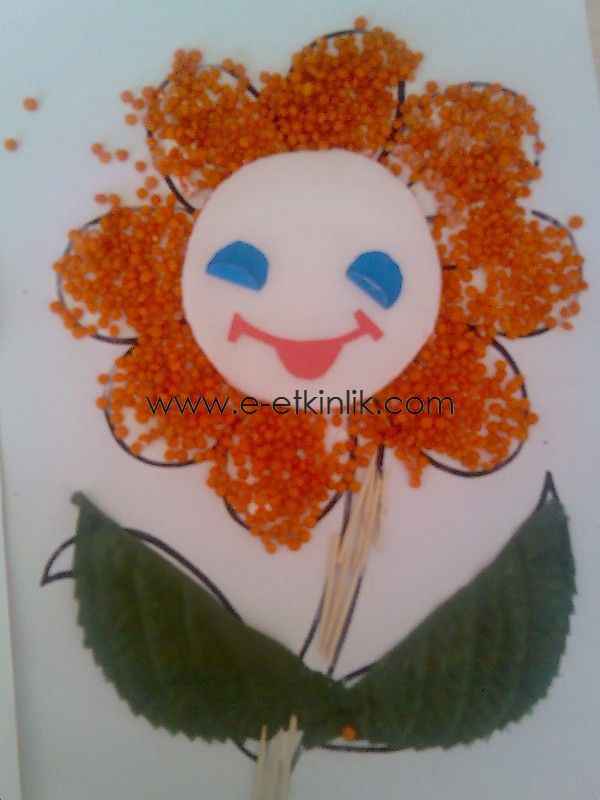 Sevgi insanın bedeninde yaşayan çocuk gibi bir duygudur, sevdikçe ufukları genişletir.Sevgi ile yaşayan her insan hayatta mutlaka güzel bir eser bırakır.Sevgi bütün iyiliklerin yapımcısıdır, kötülük ise karanlık duyguların planlayıcısıdır.Severek hayata Bağlanmış Bir insan Hayattan Asla Kopmaz.